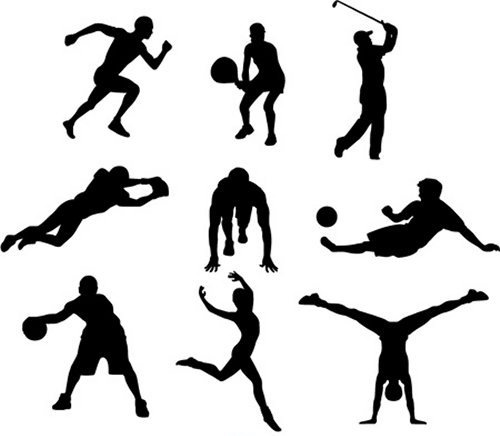 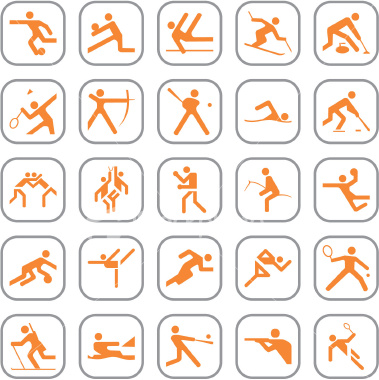 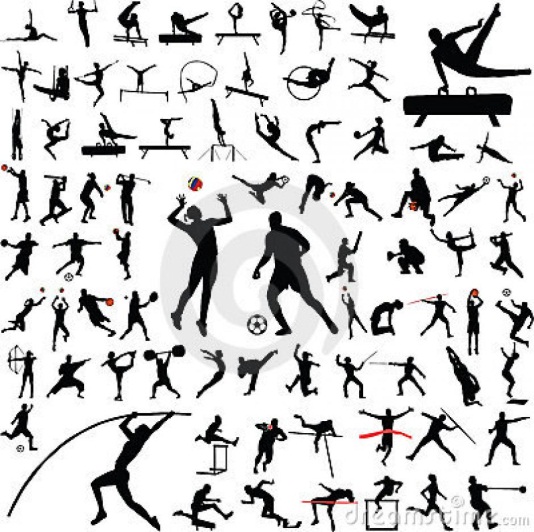 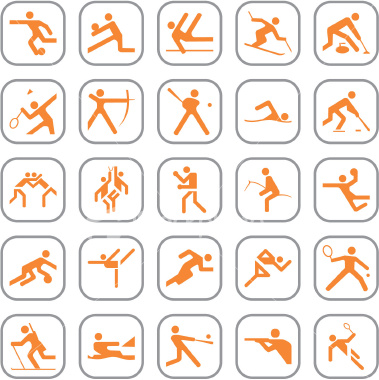 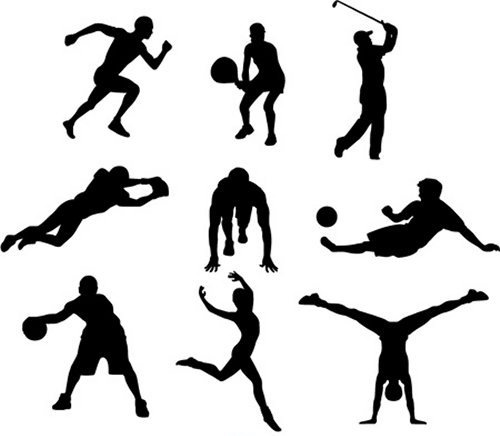 Подорож до країни Здоров`я і Спорту  Виховна година в 1 класі
Довге 2022
Здорові діти — нація здорова, 
Багата Україна і чудова. 
Тож, діти, ви здоровими ростіть, 
В майбутнє добрими ідіть!
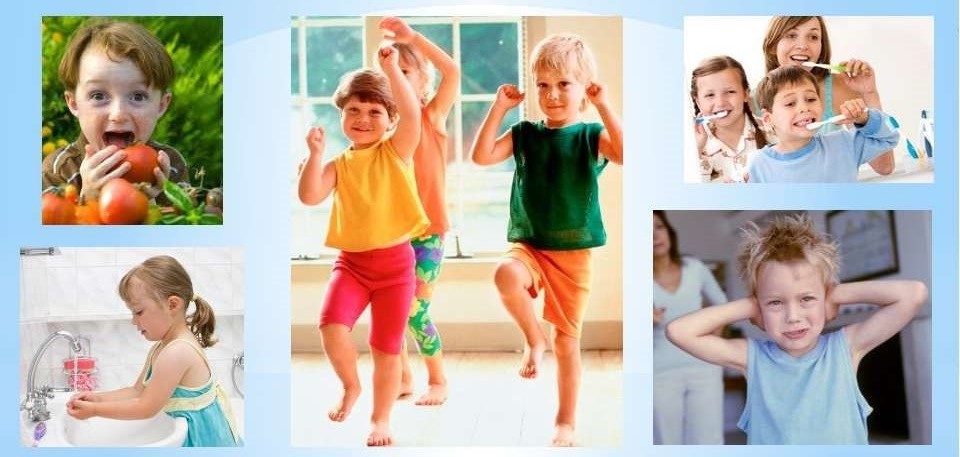 Не можемо прожити й дня без спорту!
Нам сонце світить з висоти!
Досягнем ми всесвітнього рекорду!
І збудуться всі мрії. Віриш ти?

Лиш один рецепт на світі
Всім-усім підходить дітям.
Коли спорт полюбиш -
Сильним, спритним будеш.
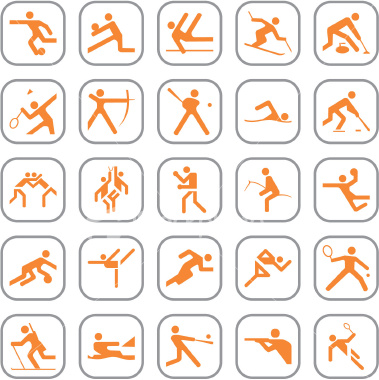 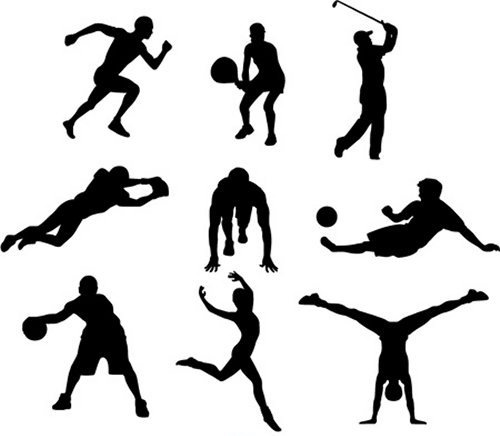 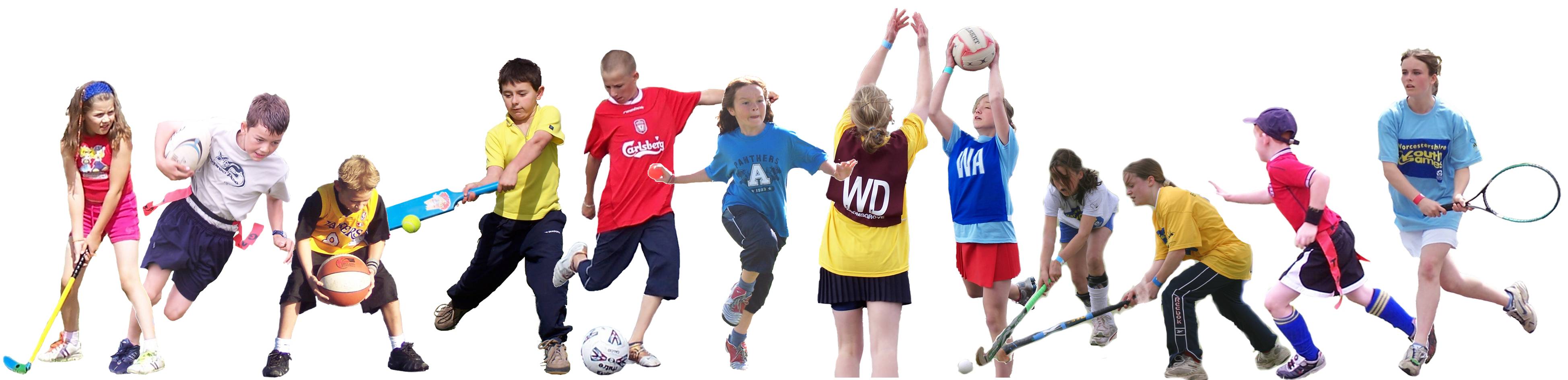 Всім відомо це чудово,
Коли кожен з нас здоровий!
Тільки треба знати…
Як здоровим стати.
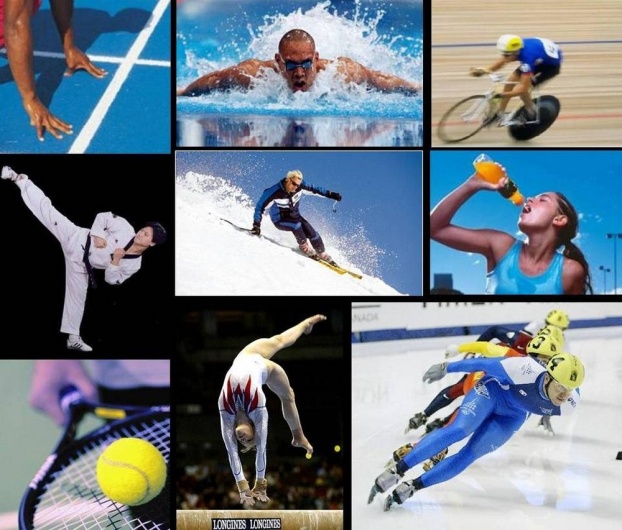 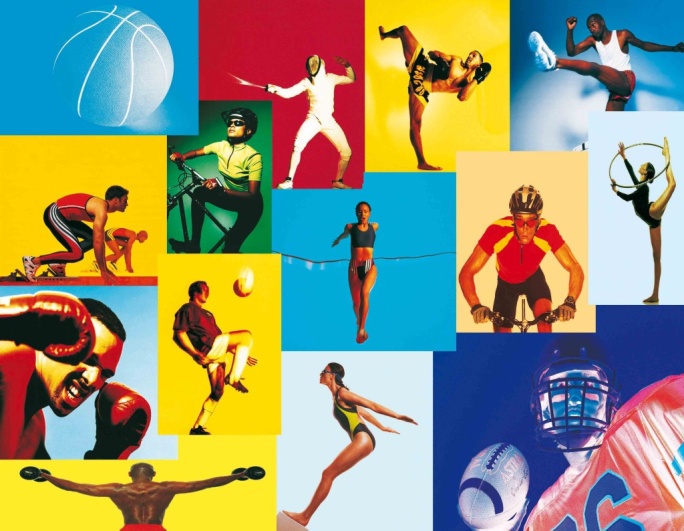 Спорт  
і здоровий спосіб 
життя
І частина
Духовно – 
моральне 
благополуччя
Рухова 
активність
Сприятливе 
соціальне 
оточення
ЗДОРОВИЙ 
СПОСІБ 
ЖИТТЯ
Загартовування 
організму
Позитивні 
емоції
Раціональне 
харчування
Відмова 
від 
шкідливих 
звичок
Особиста 
гігієна
Фізкультура і спорт
Фізкультурой можуть займатися всі.
Спортом може займатися найсильніший, найспритніший, найздоровіший.
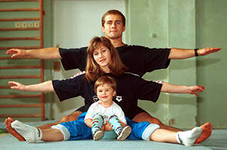 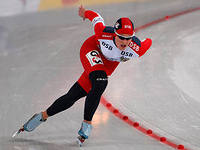 Якщо не будеш дружити з фізкультурой
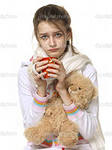 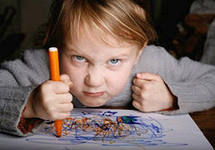 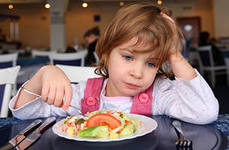 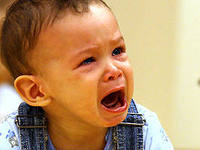 Головний принцип: почати рухатися…
Тобі допоможе зарядка. 15 хвилин вранці і ввечері. Це ж нескладно?
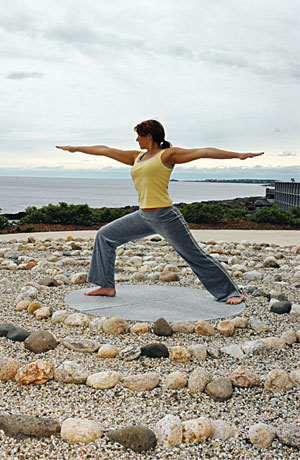 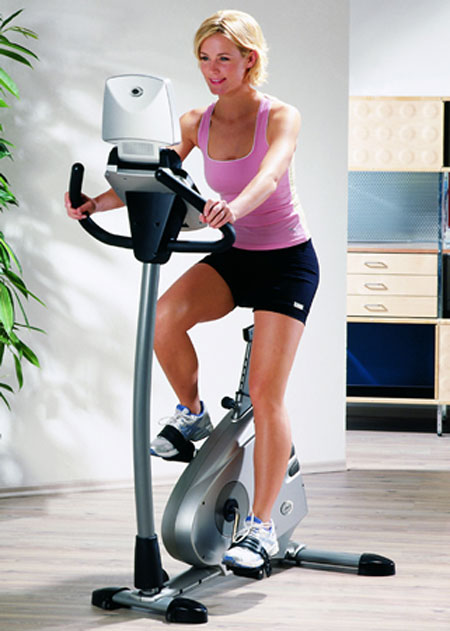 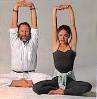 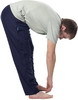 І тоді зникне втома, з'явиться легкість у рухах. З'явиться настрій і зникнуть зайві сантиметри.
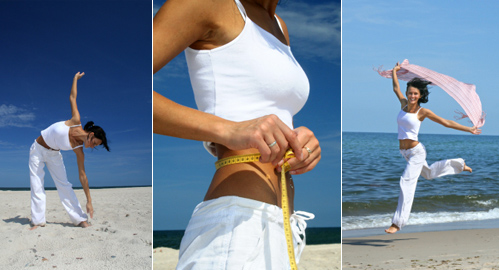 Як стати спортсменом?
- Любіть физкультуру.
- Кожний ранок робіть
зарядку.
- Укреплюйте свої м'язи.
- Загартовуйтесь.
Спортивні атрибути
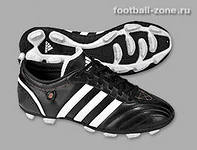 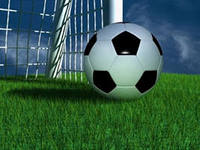 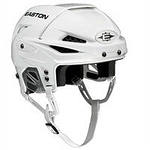 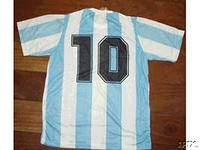 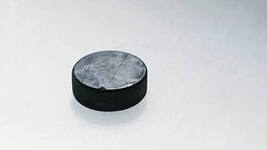 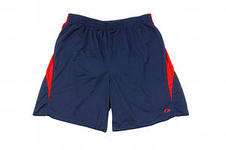 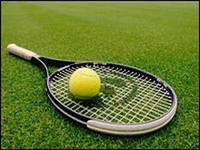 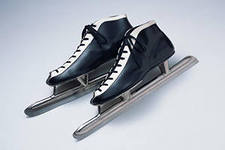 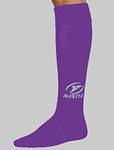 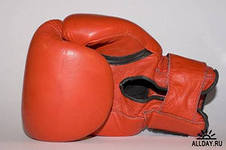 Ти можеш вибрати поодинокі види спорту
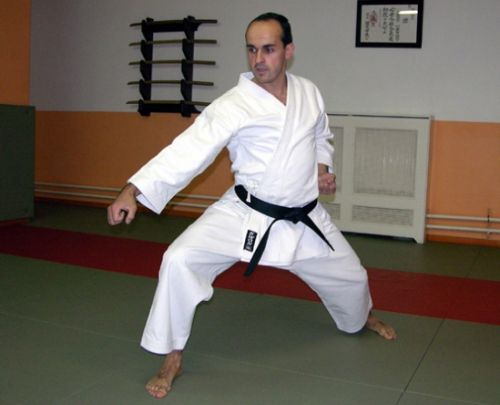 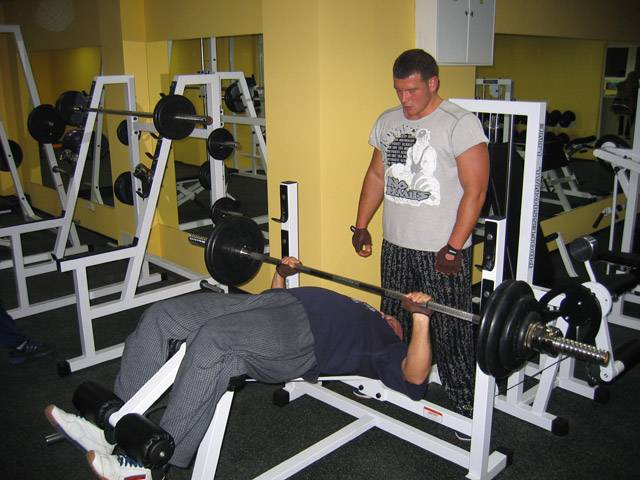 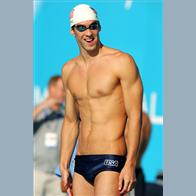 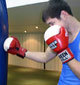 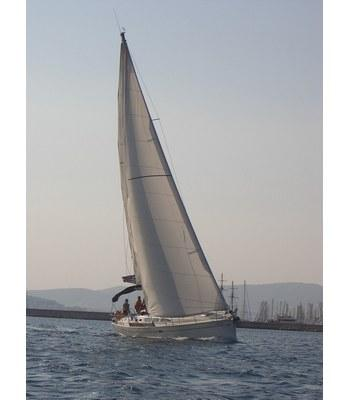 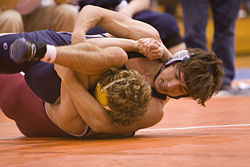 Або: працювати в команді
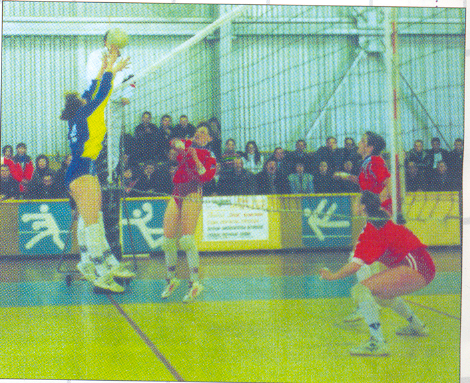 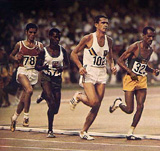 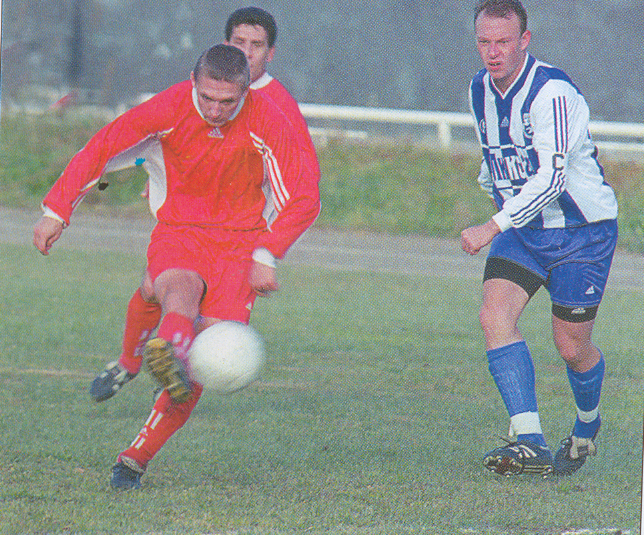 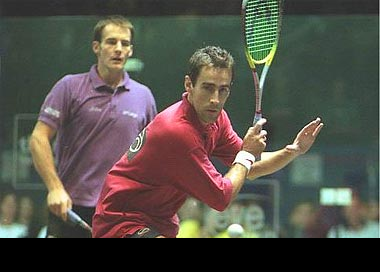 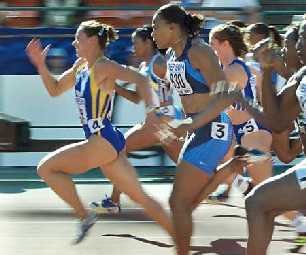 Чи вибрати екстремальні види спорту
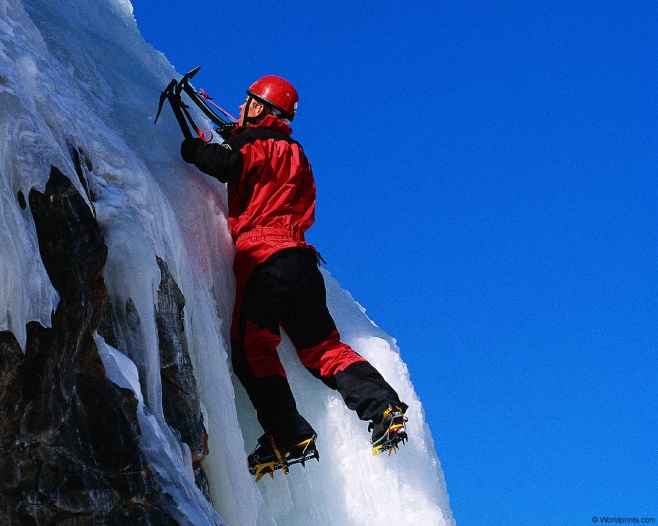 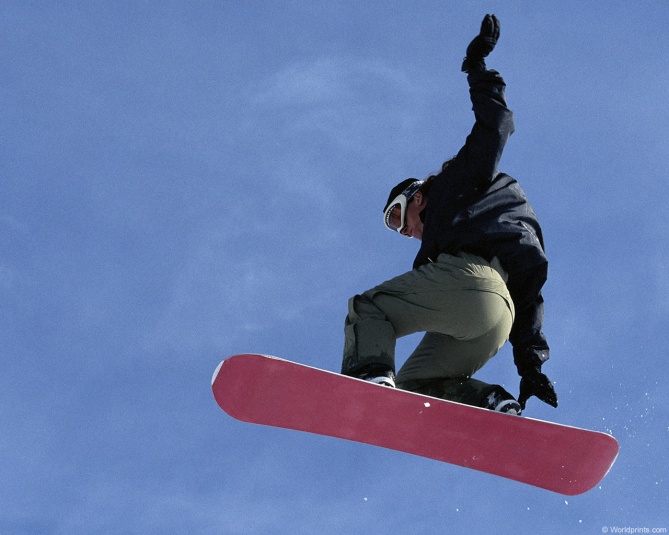 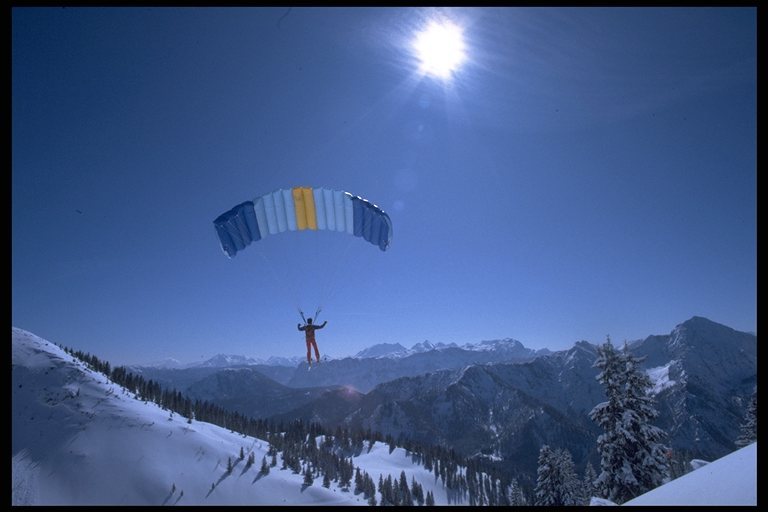 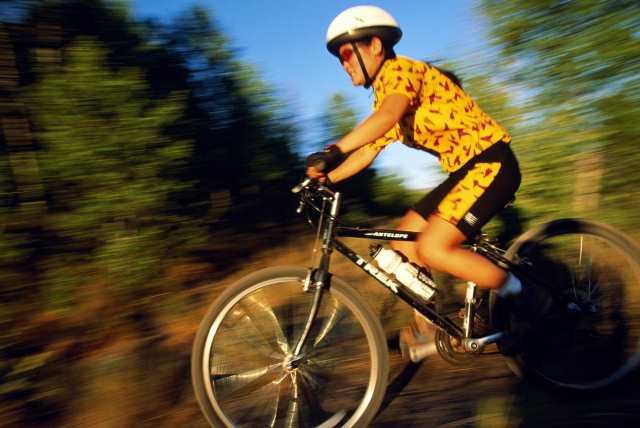 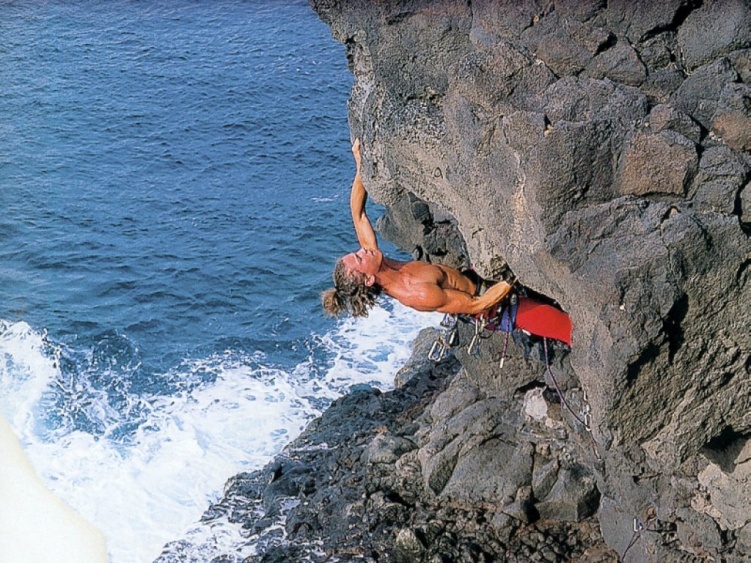 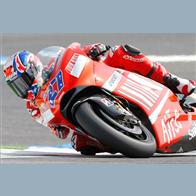 Важливо подолати себе, побороти свій страх перед невмінням.
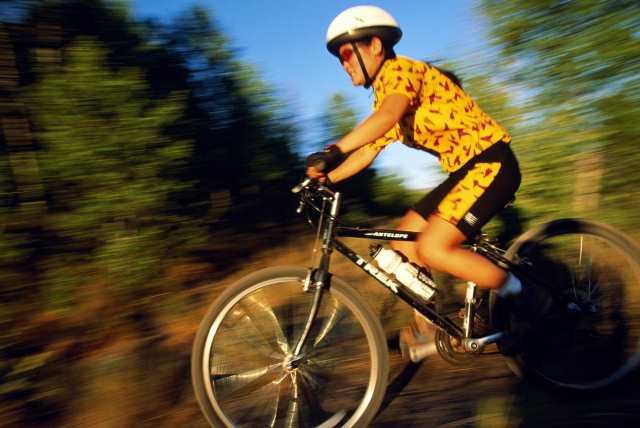 Фізична культура в Україні є часткою загальної культури суспільства, що спрямована на зміцнення здоров'я, розвиток фізичних, морально-вольових та інтелектуальних здібностей людини з метою гармонійного формування її особистості. Практика свідчить, що фізична культура, до складу якої входять фізичне виховання, спорт та фізична рекреація, є важливим засобом підвищення соціальної і трудової активності людей, задоволення їх моральних, естетичних та творчих запитів, життєво важливої потреби взаємного спілкування, розвитку дружніх стосунків між народами і зміцнення миру.
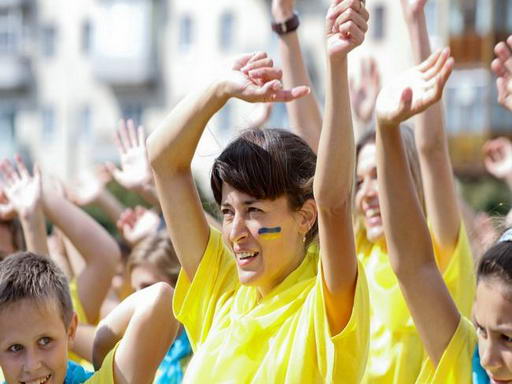 Спорт як органічна частина фізичної культури є сферою діяльності людей, виявлення та уніфікованого порівняння у змаганні їх досягнень в певних видах фізичних вправ. 
В той же час спорт є часткою міжнародного спілкування, дає можливість демонстрації досягнень суспільства у цій сфері діяльності, сприяє утвердженню гуманістичних цінностей та спортивного авторитету України у світовому співтоваристві.
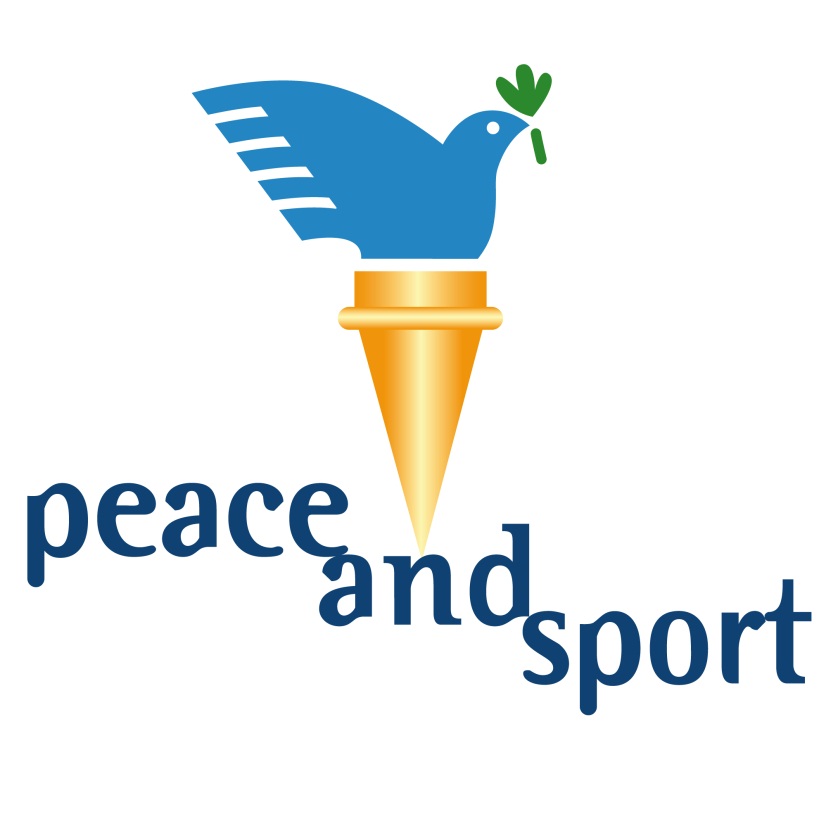 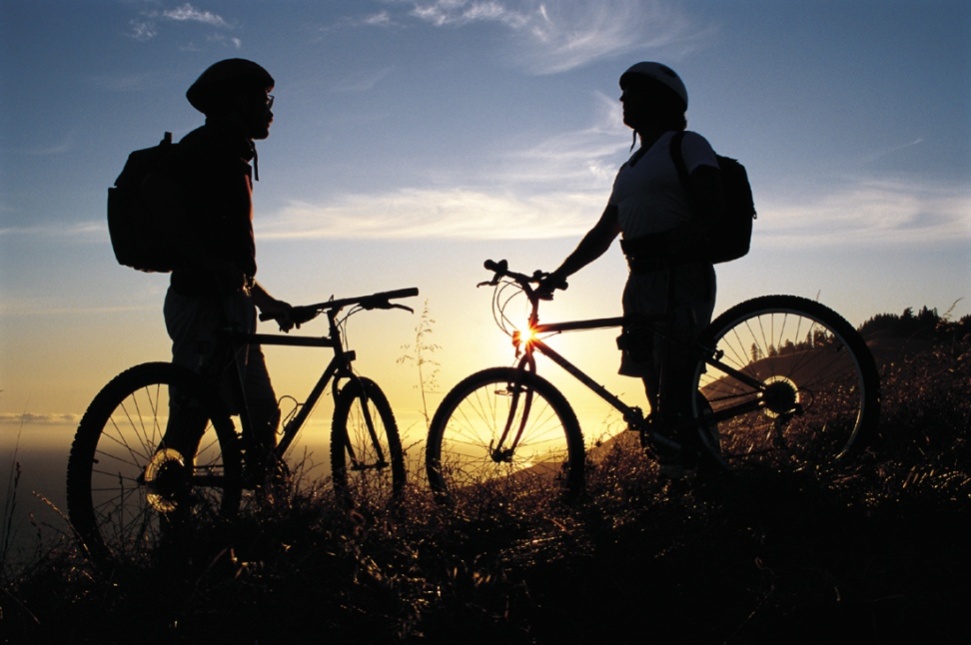 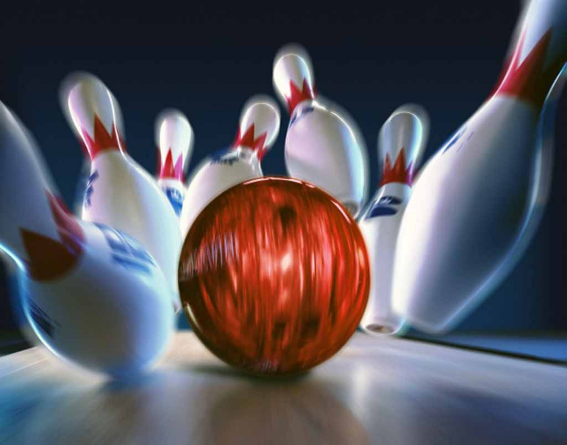 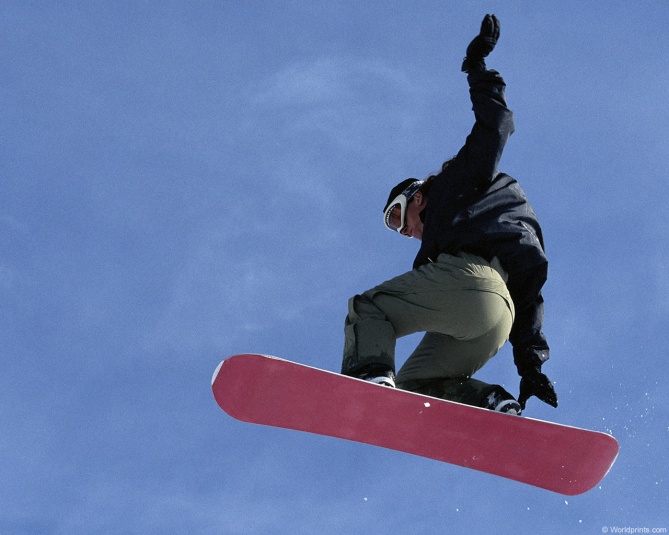 Спорт – це рух, а отже, спорт - це життя.
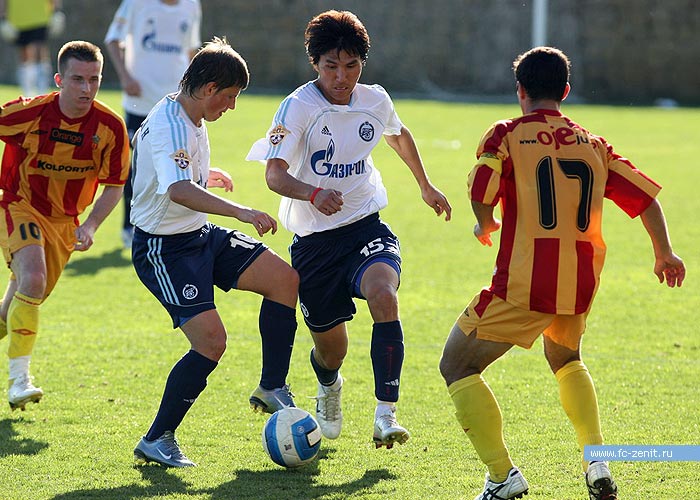 Спорт- 
це красиво!
У минуле спорту сторінками історії
Було  дуже давно, коли люди думали лише про те, як вижити, їм необхідно було вміти швидко бігати, плавати, метати, долали перешкоди.
Від уміння людини наздогнати та влучити у здобич, від здібності бути загартованою залежала її мисливська вдача, а значить, і життя. 
Отже стародавнім людям були знайомі елементи спорту – біг, стрибки, метання. Але про спорт ще не було й мови. 
Народився він пізніше. А батьківщиною його вважають Стародавню Грецію.
Легенд про виникнення Олімпійських ігор було багато, але існує одна найбільш правдива, яку взято за основу. 
Тяжкі війни розорювали грецьку державу. Народ не мав спокою. Загарбники безжалісно вирубували сади та виноградники, спустошували поля, руйнували будинки та храми. Люди боялися виходити на вулицю, бо їх могли не тільки пограбувати, а й найжахливіше вбити (виконується танок воїнів).
Люди хотіли покласти кінець війнам, але не знали, як це зробити. Вихід знайшов цар Іфрит.
Олімпійські ігри
Устав от разрушительной войны,  
Мудрец Ифрит, Элиды царь,
Владыка греческого края,
Заставил воинов всех
Вложить оружия в ножны
И состязаться не в пролитье крови,
А в ловкости и силе,
Чтобы свое величье утверждать.
И засиял огонь Олимпа,
Явивший миру чемпионов.
Олімпійські ігри
Легкоатлетичні змагання Олімпійських ігор доповнював конкурс майстрів мистецтв. 
У Греції вважають, що гармонія тіла і духовного світу нероздільні (виконується танок Афродіти).
Першим видом змагань був біг.
Другим - метання списа.
Третім - боротьба.
Останнім - кулачні бої.
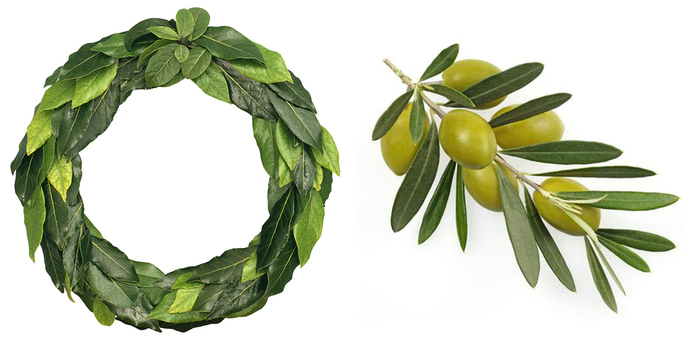 Нагороди
Після закінчення Олімпійських ігор, які тривали декілька днів, переможців усіх видів змагань нагороджували оливковими листками.
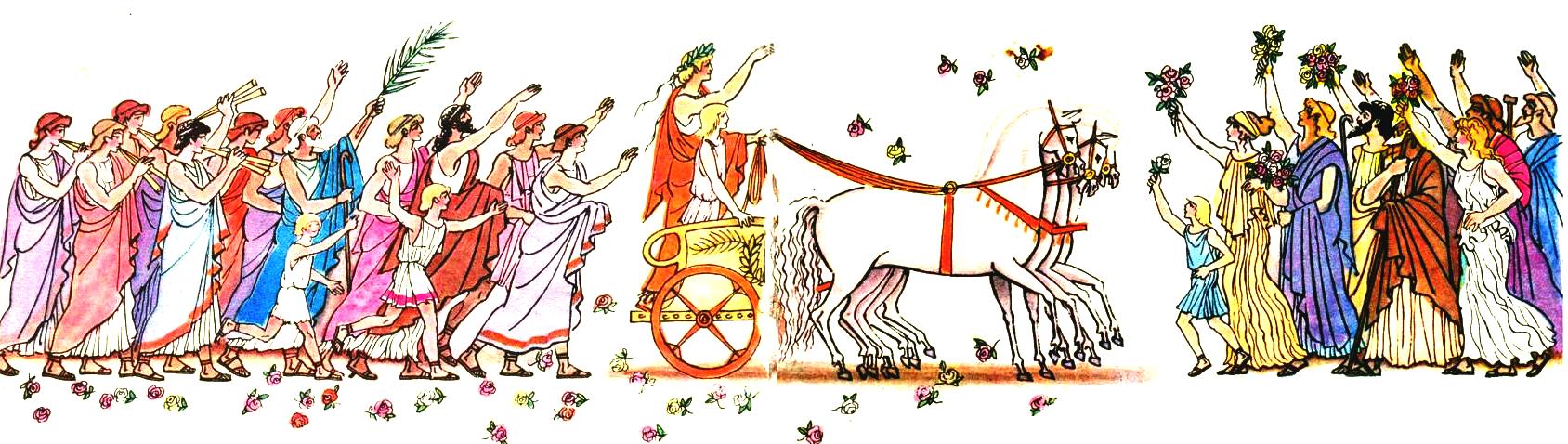 Континенти на глобусі
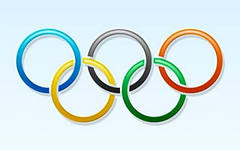 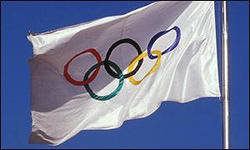 Талісмани олімпіади
Талісман – частина олімпійської символіки, обов'язковий атрибут. 
Він відображає дух того міста, де будуть ігри. 
Талісман повинен бути з ім'ям, яке легко запам`ятовується,  яскравою особистістю.
Олімпійський вогонь
Вогонь запалюється в Олімпії (Греція) за кілька місяців до відкриття Олімпіади. 
Запалюють його з допомогою параболічного дзеркала, фокусуючого промені сонця.
Факел Олімпійського вогню 
несуть бігуни, 
передаючи один одному по естафеті.
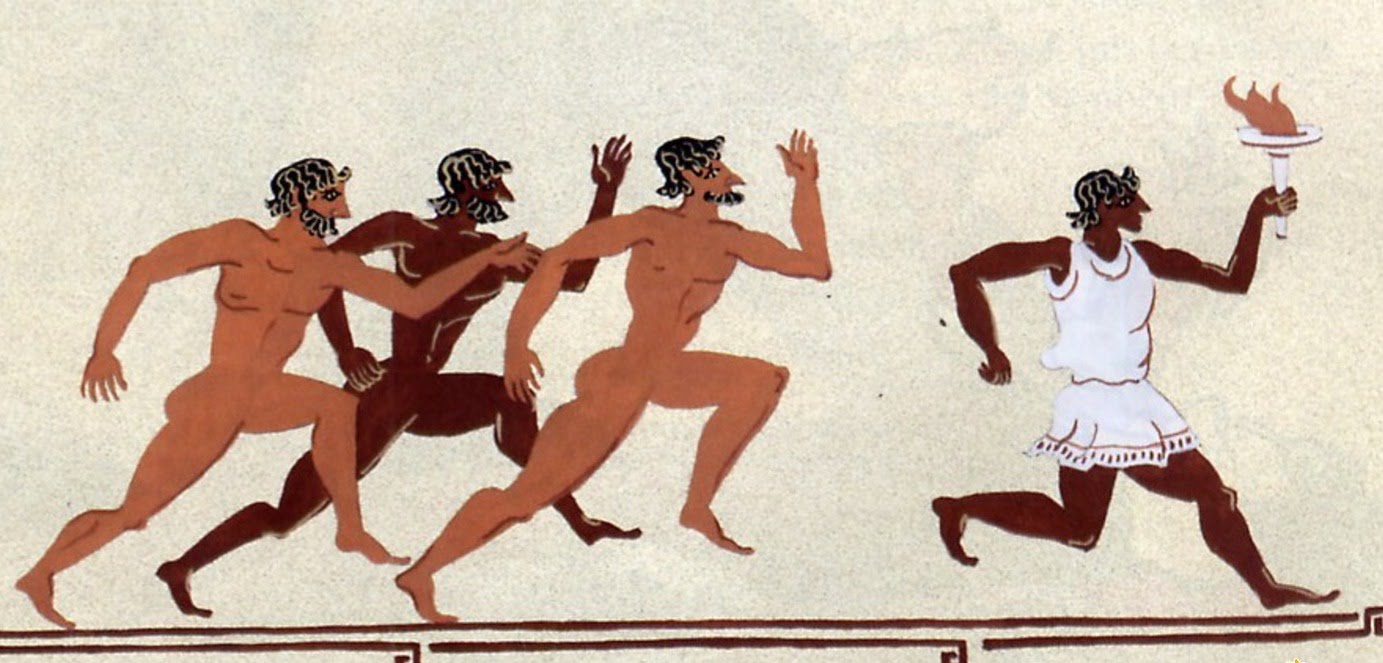 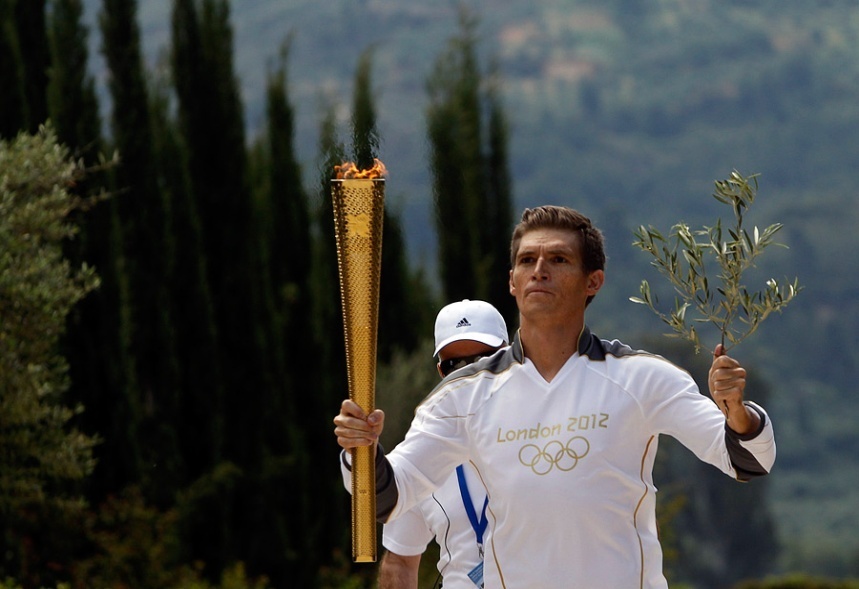 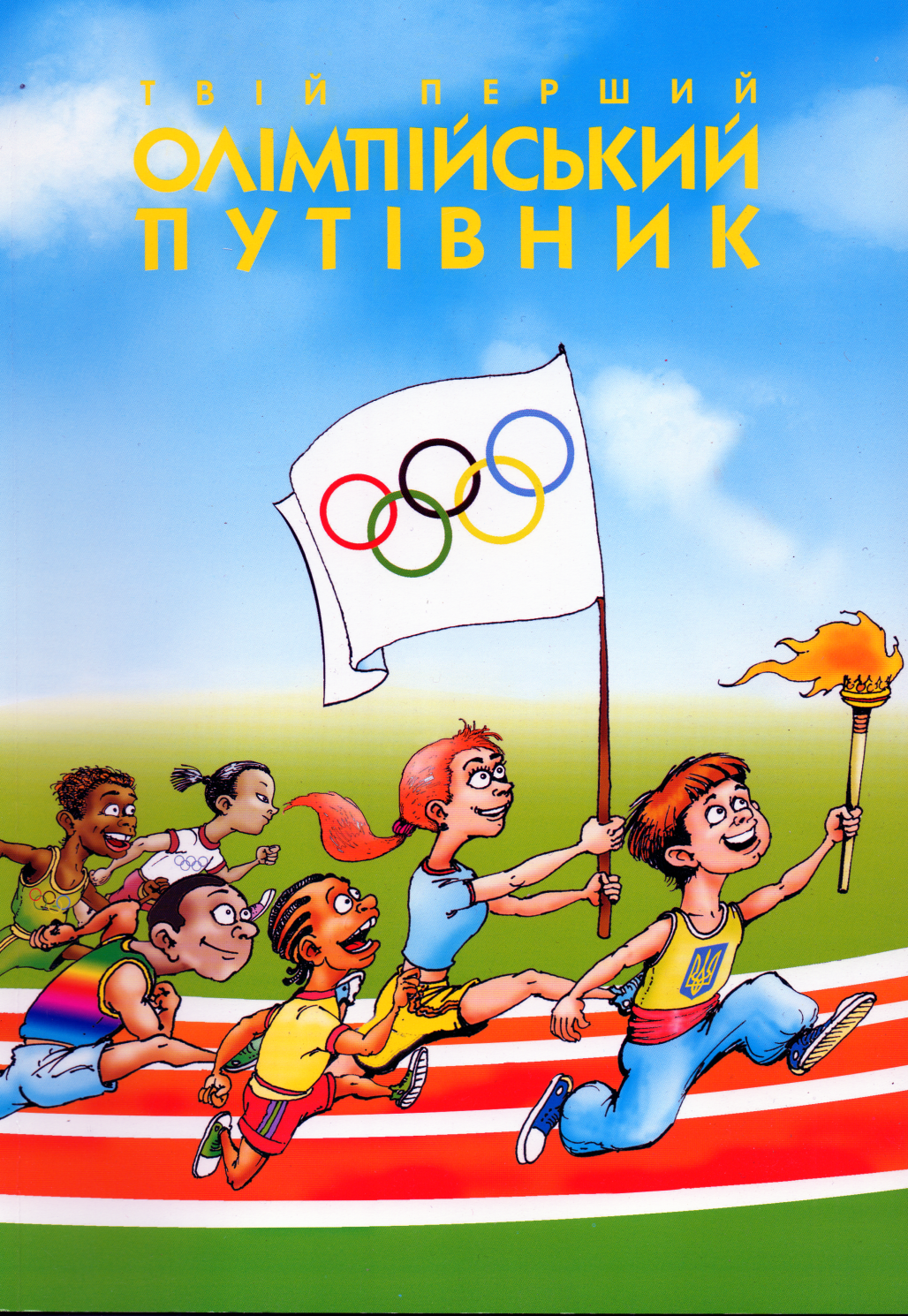 Запалюють його під час відкриття 
і він буде горіти безперервно 
до закінчення ігор.
Священний вогонь олімпійський, 
Гори на планеті віки, 
не треба вогню Хіросіми,
Чорнобилю скажемо: ні!
А факел, сьогодні запалений,
Хай полум’ям дружби горить,
Хай спорт український прославленій
В серцях наших юних дзвенить.
Девіз олімпіади
Чесно дотримуватись спортивних правил.
Бути справедливим, вимогливим до себе й товаришів.
Прагнути доводити боротьбу до кінця.
Не зазнаватися, досягнувши перемог.
Не сумувати в разі невдачі.
Клятва спортсмена:
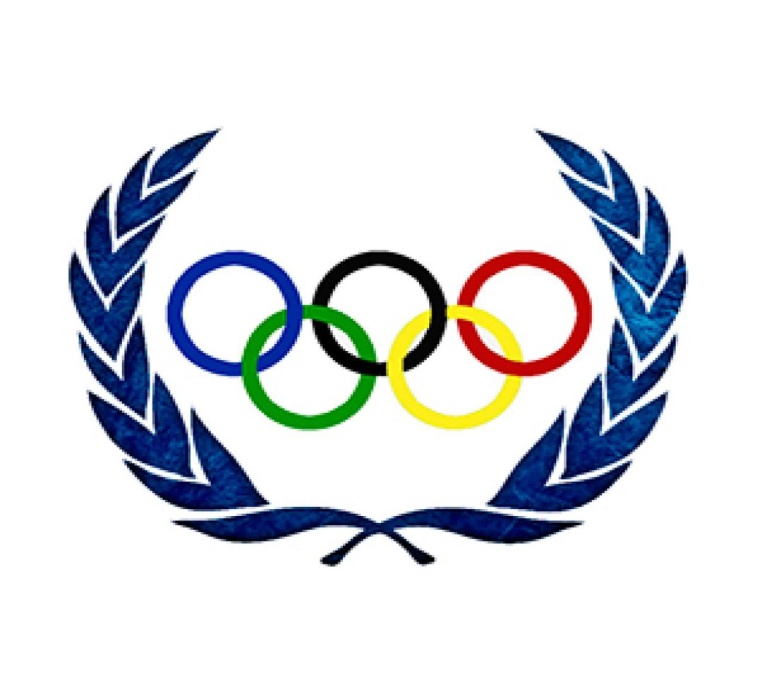 Зимові олімпійські ігри
Хокей                      Лижі                    Ковзани






		Фігурне катання           Санний спорт
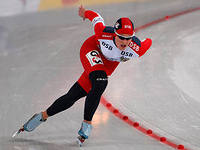 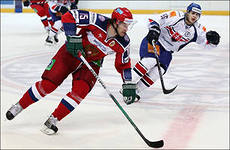 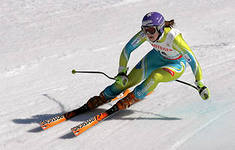 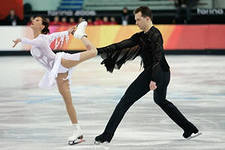 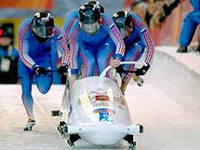 Літні олімпійські ігри
Футбол                Бокс               Плавання         Атлетика 









Фехтовання                    Боротьба                 Гімнастика
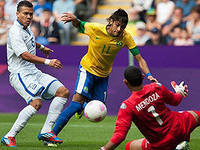 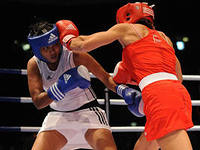 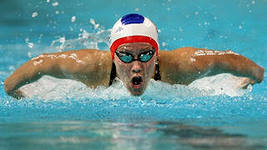 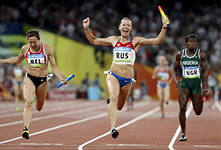 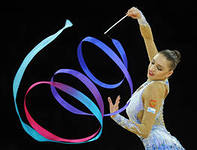 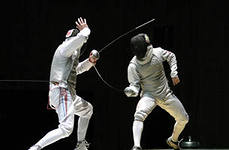 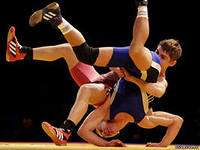 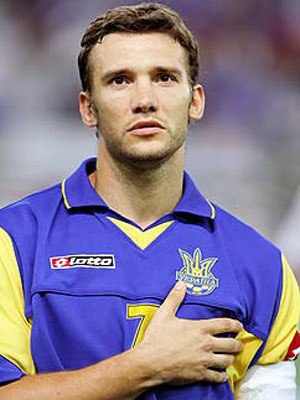 Українські спортсмени нині є одними з найвідоміших у світі українців. 
Нападник Андрій Шевченко став справжнім символом України на футбольному полі, граючи за італійський «Мілан». Кумира багатьох футбольних фанатів в Італії називають «Диявол зі Сходу» і навіть видали про Андрія книжку з такою ж назвою.
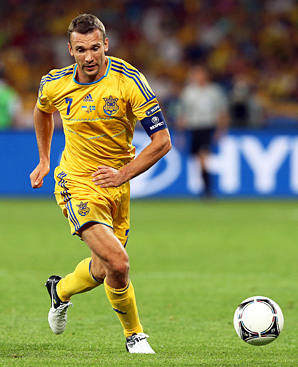 «Золотою рибкою» називають Яну Клочкову, яка плаває краще за всіх у світі.
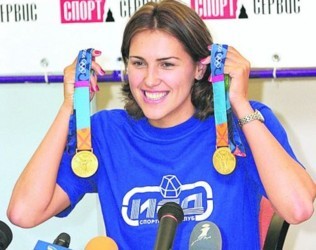 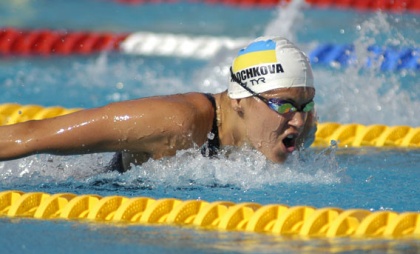 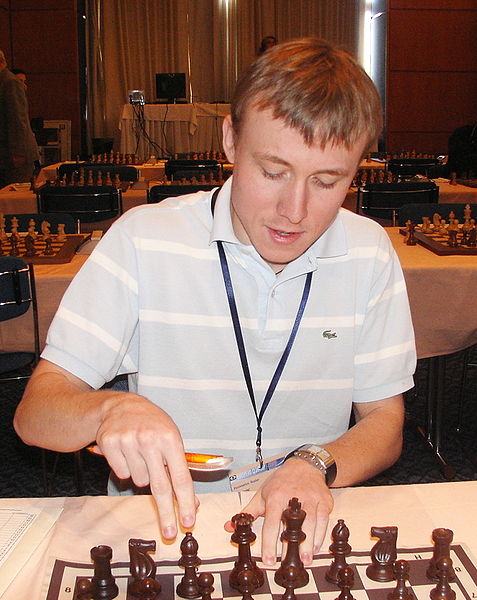 Український шахіст Руслан Пономарьов у свої 14 років став наймолодшим у світі гросмейстером, чемпіоном світу серед юнаків до 18 років.
Володимир Володимирович Кличко — український професійний боксер. 
Олімпійський чемпіон з боксу.
Чемпіон світу з боксу у важкій ваговій категорії. 
Молодший брат чемпіона світу Віталія Кличка.
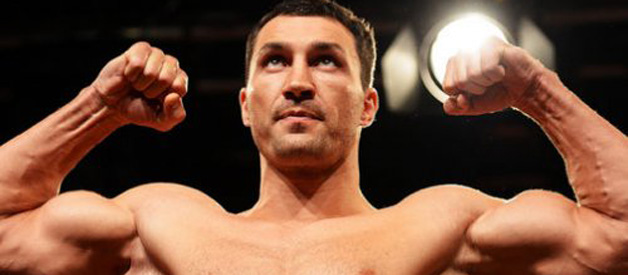 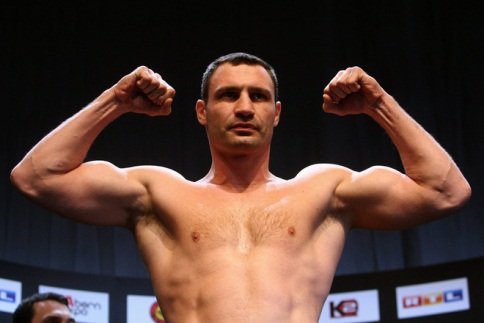 Віталій Володимирович Кличко 
Шестиразовий чемпіон світу з кікбоксингу (двічі серед аматорів і чотири рази серед професіоналів). 
Чемпіон світу з боксу у важкій ваговій категорії. 
Срібний призер чемпіонату світу з боксу серед аматорів Триразовий чемпіон України з боксу серед аматорів. Чемпіон I Всесвітніх ігор військовослужбовців у важкій ваговій категорії.
Старший брат професіонального боксера, чемпіона світу за версіями Володимира Кличка.
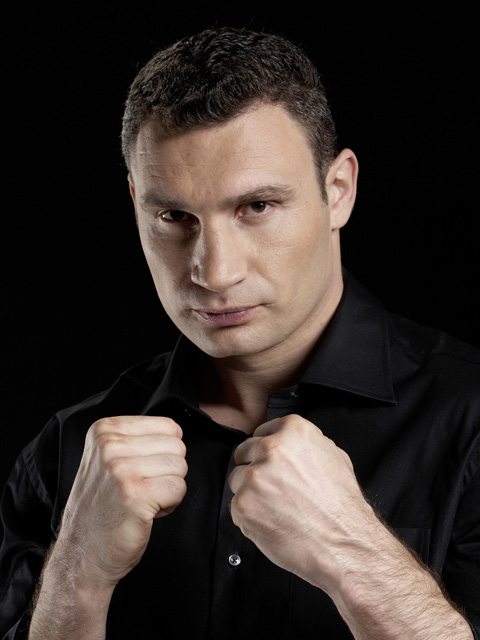 Безсонова Ганна Володимирівна  — 
українська гімнастка, чемпіонка світу з художньої гімнастики, бронзова призерка Олімпійських ігор.
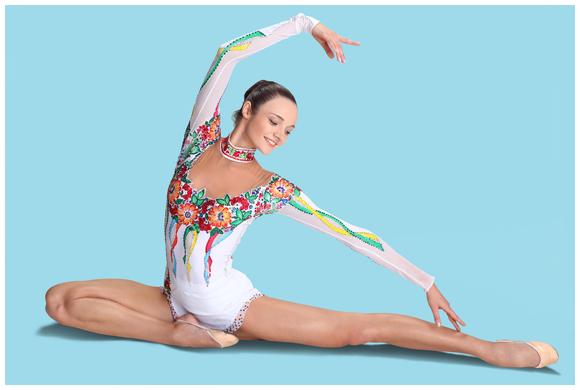 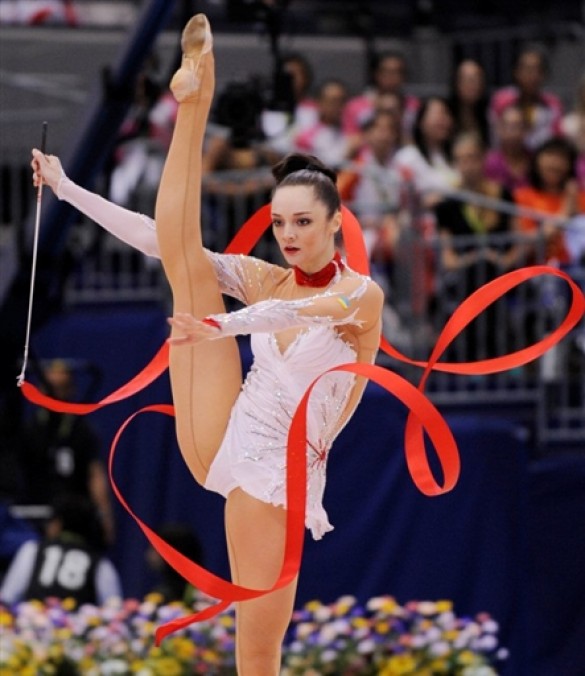 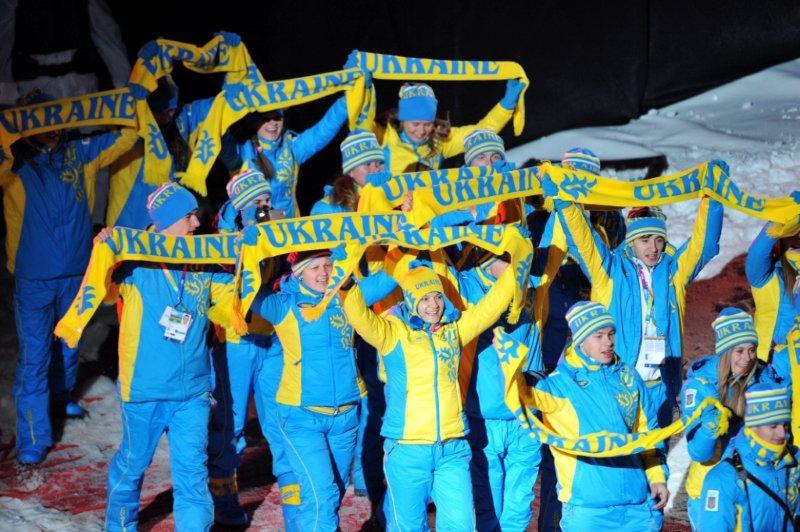 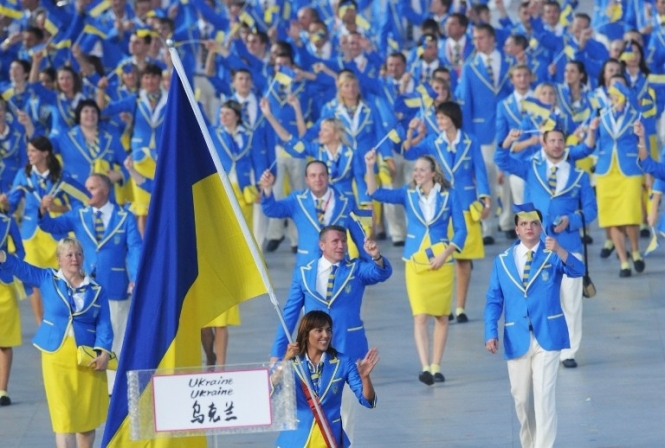 Українські чемпіони світу:  легкоатлетка Ольга Саладуха, Вікторія Терещук (сучасне п'ятиборство), боксери Василь Ломаченко, Тарас Шелестюк, Євген Хитров, Олександр Усик, та ін.
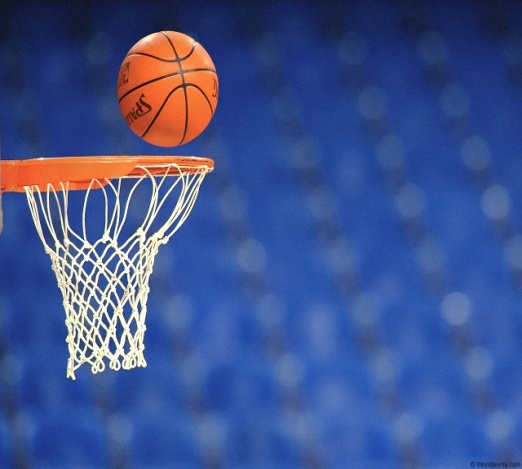 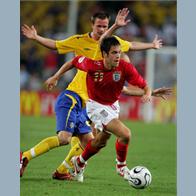 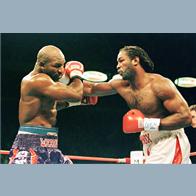 Але неважливо, чи будеш ти олімпійським чемпіоном… 
Головне, бути здоровим!
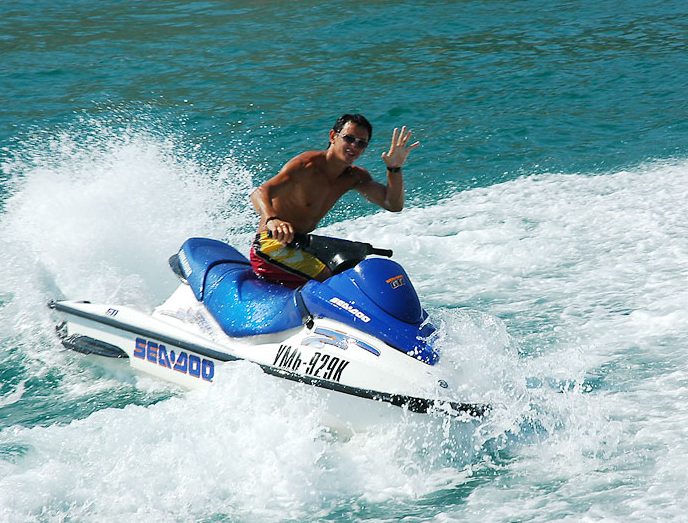 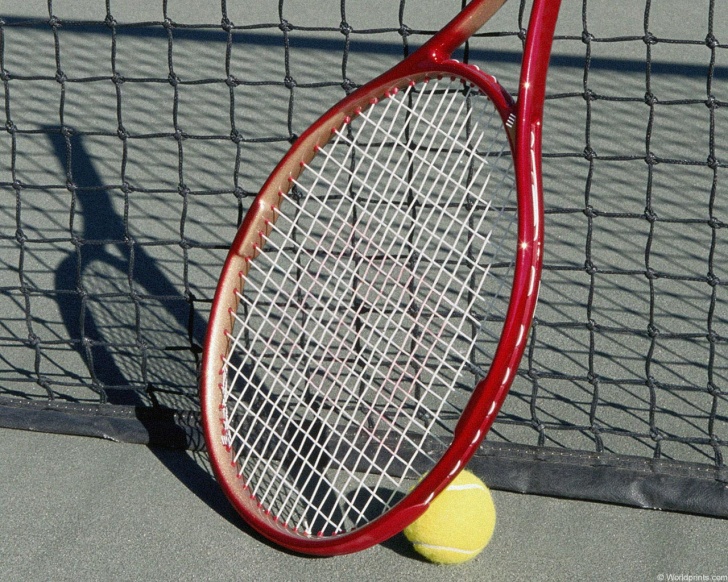 Якщо хочеш 
бути здоровим- 
займайся спортом!
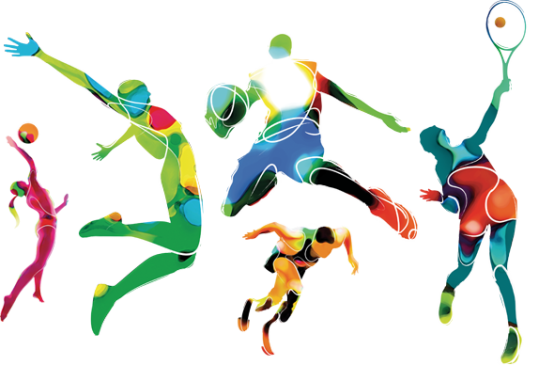 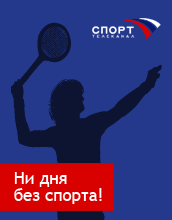 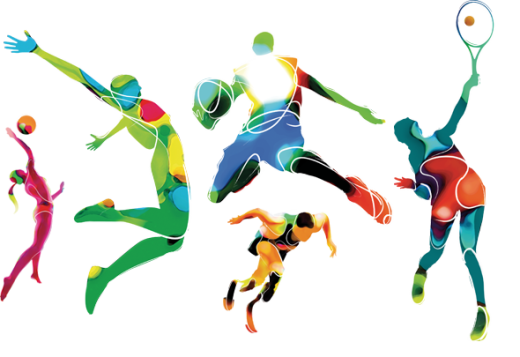 Корисні поради
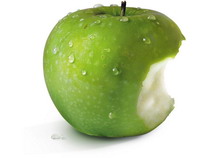 Їжте овочі та фрукти 
Вживайте в їжу рибу і молочні продукти 
Харчування повинно бути збалансованим 
Скоротіть вживання солодкого і мучного 
Не їжте на ніч 
Приймайте їжу невеликими 
   порціями 4 - 5 разів на день
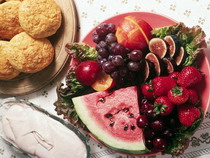 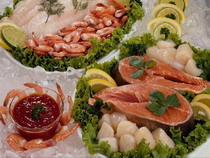 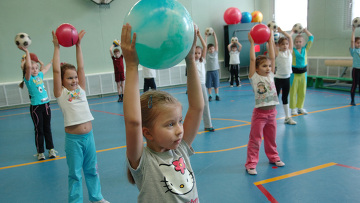 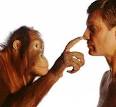 Гімнастика подовжує молодість людини. 
Локк Д.
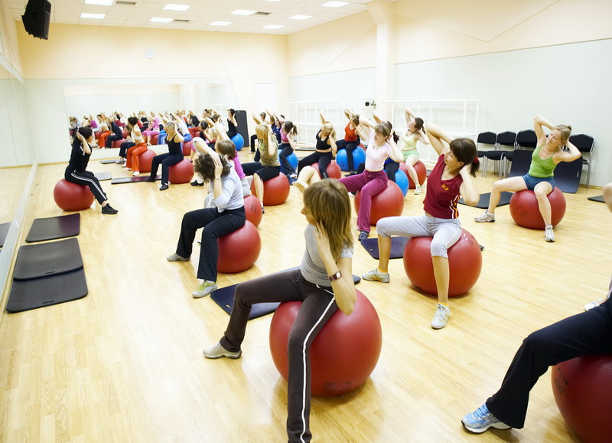 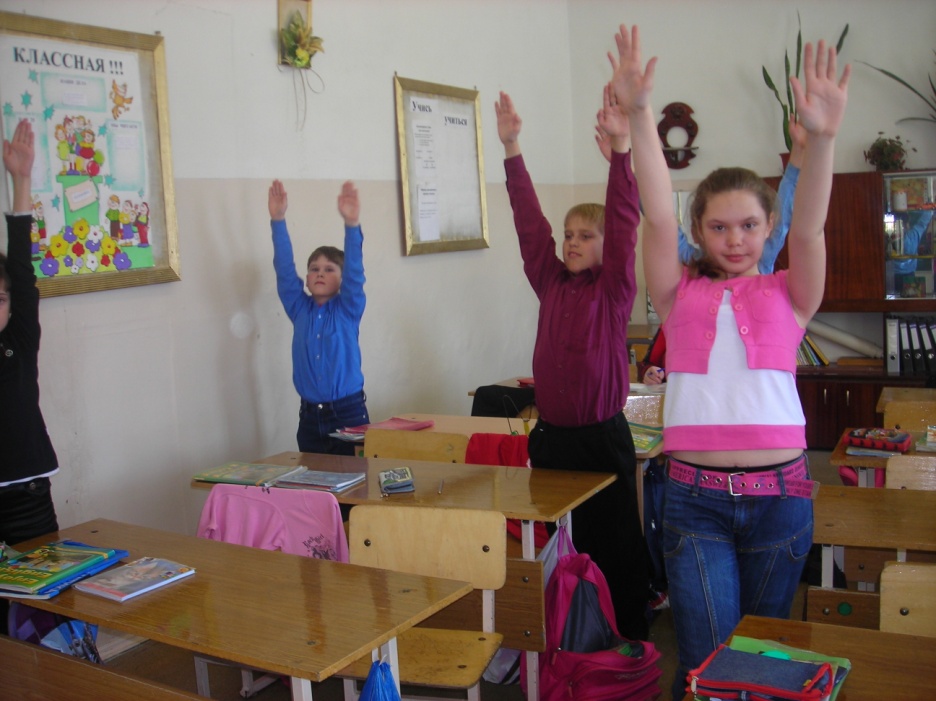 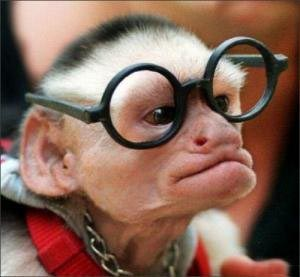 Щоб завжди бути у формі, дотримуйтеся нескладних правил:
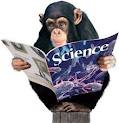 Дотримуйте режим дня. 
Правильно харчуйтеся. 
Спіть не менше 8 годин на добу. 
Чергуйте фізичну і розумову активність. 
Займайтеся спортом.
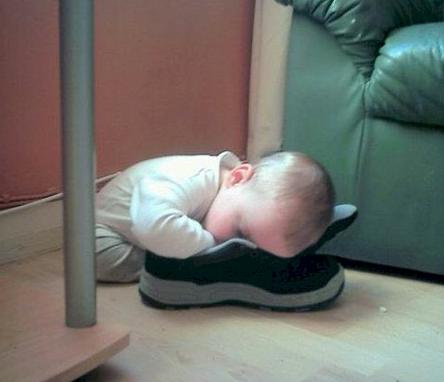 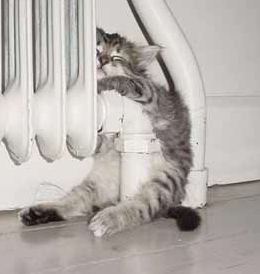 Народна мудрість – гарна порада.
В здоровому тілі –здоровий дух. 
Ми їмо, щоб жити, а не живемо, щоб їсти.
Вікторина:«Цілющі скарби землі української»
Яка рослина лікує 99 хвороб? 
Назвіть відомі вам рослини, що допомагають при застуді? 
Яка рослина лікує рани, порізи? 
Упізнай за описом. У її листі містяться вітаміни С і К, провітамін А, корисні мінеральні солі й білки. З неї навесні варять борщ. З цієї рослини добували зелену фарбу. В давнину з її волокон ткали мішковину. Має здатність обпікати того, хто до неї торкнеться.
Відгадай загадку:
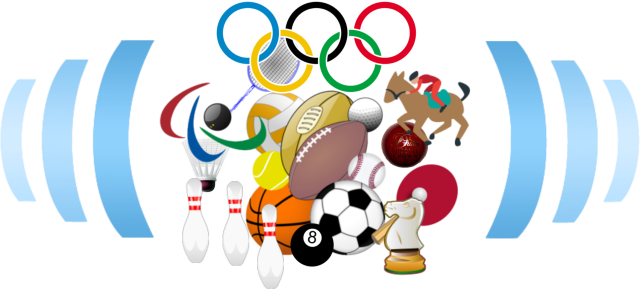 Ніхто не лякає, а вона вся тремтить. 
 Зелена, а не поле, біла, а не сніг, кучерява, а не людина. 
 Плаття знімає, а гудзики залишаються. 
 Його називають патріархом лісів
 Це дерево цвіте найпізніше.
Конкурс знавців спорту
Скільки гравців у команді з волейболу? 
Скільки гравців у команді з баскетболу? 
Скільки гравців у команді з футболу?
У якому виді спорту виступав Сергій Бубка?
Хто такий П’єр де Кубертен?
Скільки кілець є на Олімпійському прапорі? 
Чиїм іменем названо в Україні турнір із художньої гімнастики?
У якому виді спорту виступала Інеса Кравець? 
Як називається спортсмен, який бігає на довгі дистанції?
Як називається спортсмен, який бігає на короткі дистанції?
Який вид спорту називають «королевою спорту»?
Яка футбольна збірна є чинним чемпіоном Європи з Футболу?
Яка команда є першим чемпіоном України з футболу?
Мудрі думки великих людей
Потрібно підтримувати міцність тіла, щоб зберегти міцність духу. 
Ст. Гюго
Як суконники чистять сукна, вибиваючи його від пилу, так гімнастика очищає організм. 
Гіппократ 
Ніщо так не виснажує і не руйнує людину, як тривале фізичне бездіяльність. 
Аристотель 
Рух – комора життя. 
Плутарх 
Якщо не бігаєш поки здоровий, доведеться побігати, коли захворієш. 
Горацій
Усе в житті піде чудово,Якщо будеш ти здоровим.Пам`ятати будеш твердо,Що і як робити треба,Щоб тобі земля і небоУ ділах допомагали,Силу і любов давали.Тож розумного навчайся,А шкідливого цурайся,Будь веселим і кмітливим,Будь здоровим і щасливим!
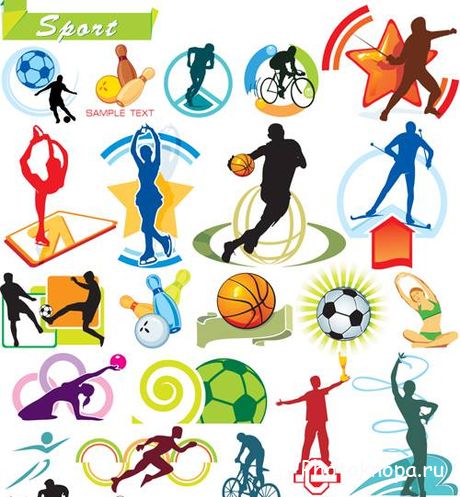 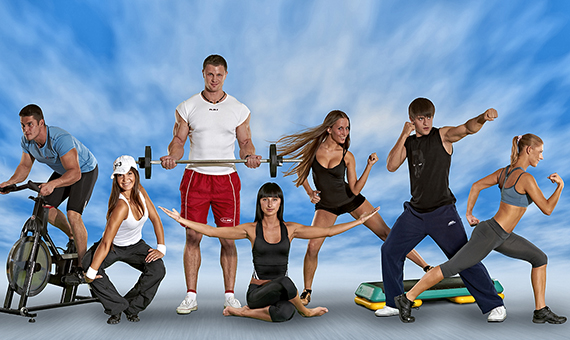 А ви ще не зробили свій вибір?
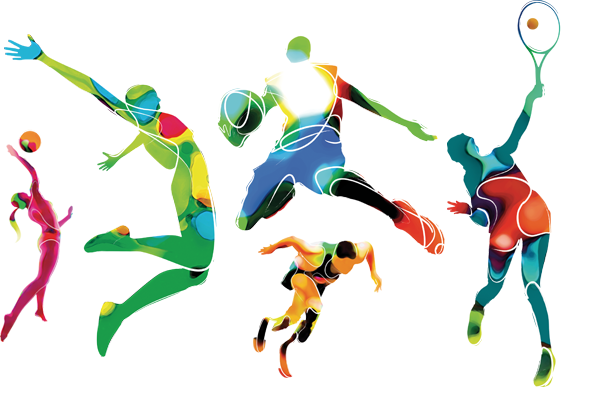 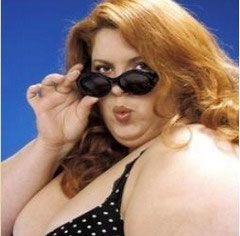 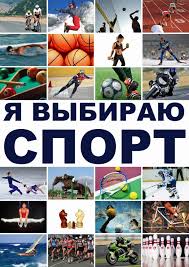 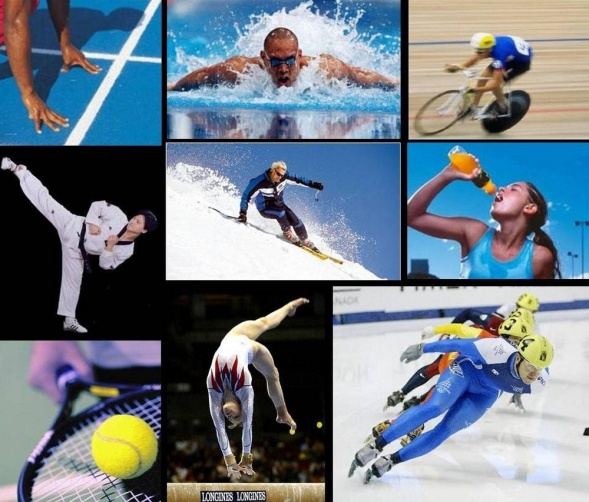 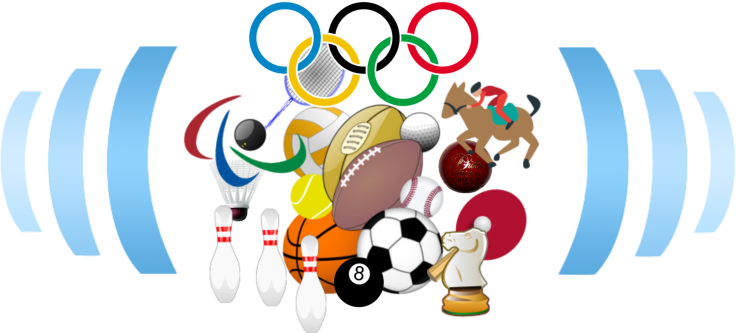 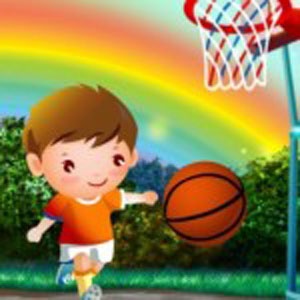